Tема урока:
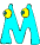 Wir kennen jetzt das Abc
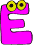 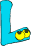 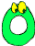 Myppt.ru
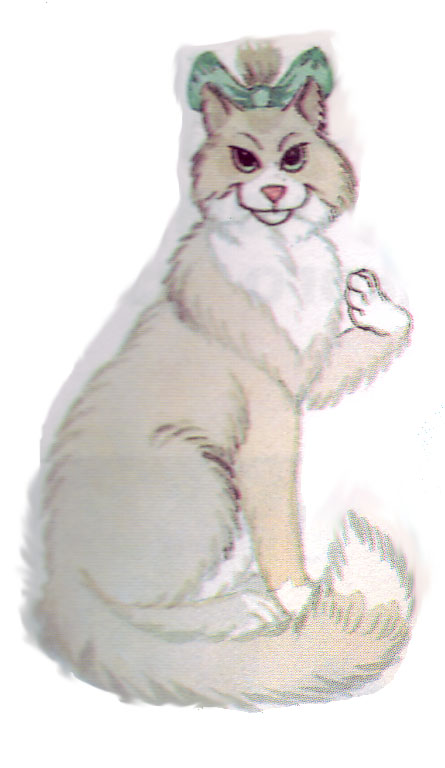 - Guten Tag! Ich heiße Albi.
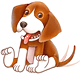 - Hallo!  Ich heiße Waldo.
Myppt.ru
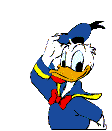 Guten Tag!
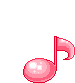 Guten Tag! Guten Tag!
Sagen alle Kinder.
Große Kinder, kleine Kinder,
Dicke Kinder, dünne Kinder.
Guten Tag! Guten Tag!» 
Sagen alle Kinder.
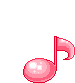 Myppt.ru
A
Das Abc
B
E
F
H
J
L
M
N
P
Q
R
T
V
X
Y
Z
Myppt.ru
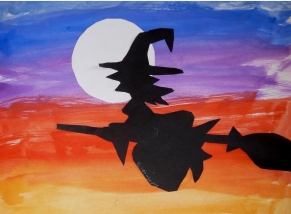 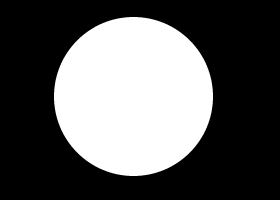 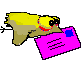 Hallo!
Ich heiße Hexe. 
Ich bin alt. 
Ich komme aus Brocken.
G
L
T
D
I
O
N
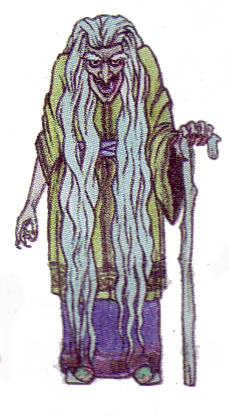 Myppt.ru
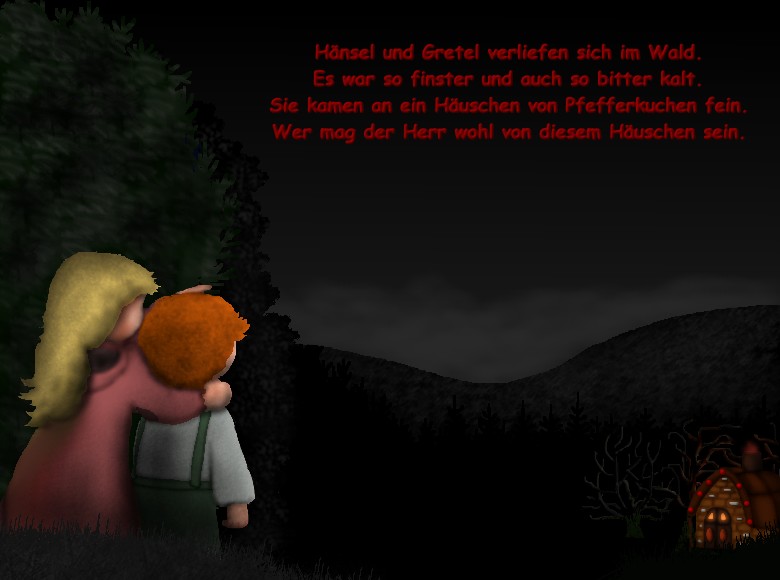 Myppt.ru
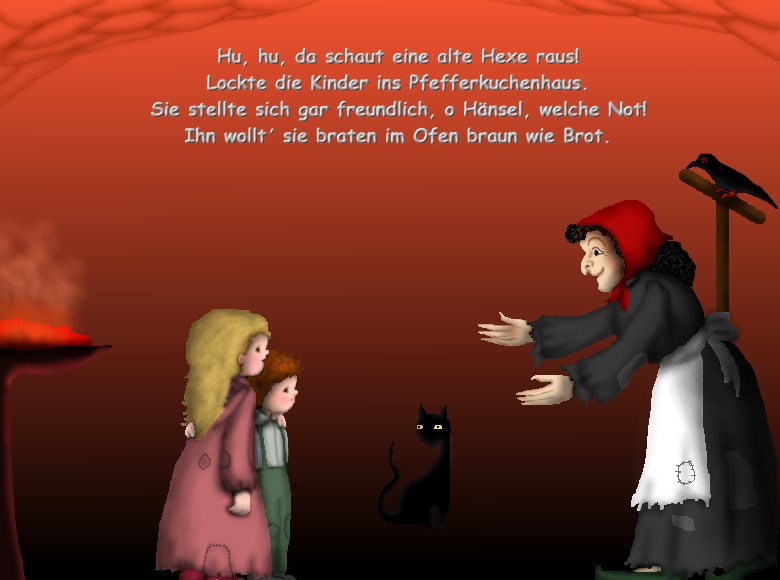 Myppt.ru
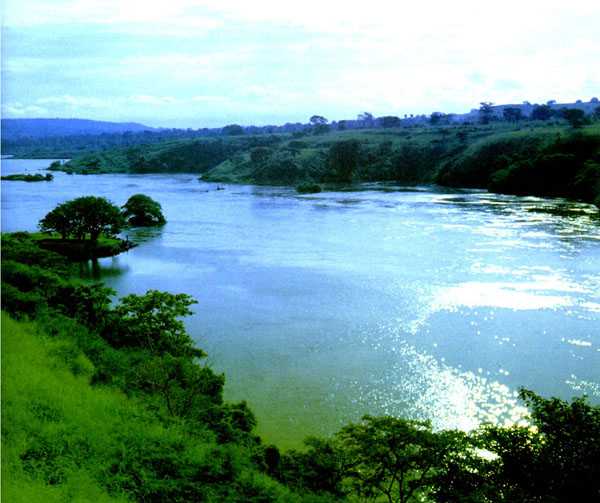 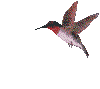 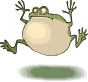 Myppt.ru
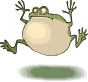 Wie
Quak!
Quak!
?
du
bist
alt
Wie alt bist du?
Myppt.ru
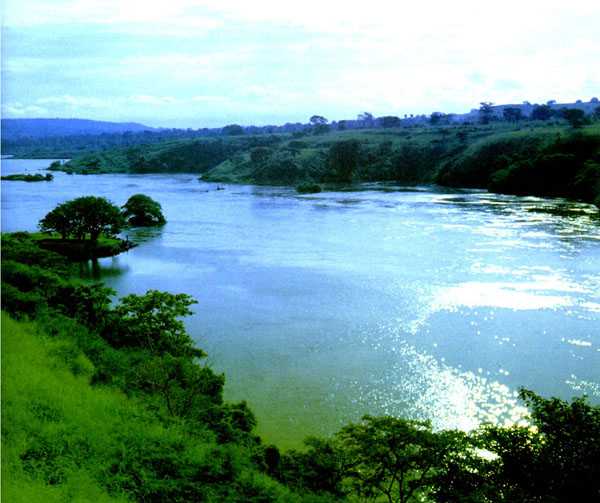 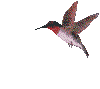 а
●
d
●
M
●
m
●
N
●
n
●
A
●
D
●
Myppt.ru
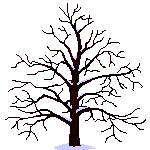 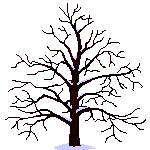 Myppt.ru
Wer ist das?
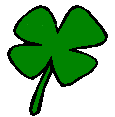 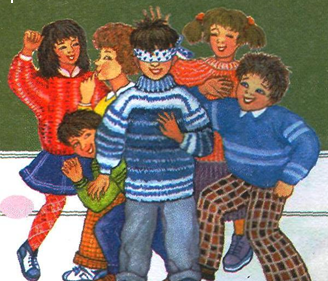 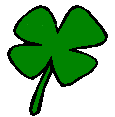 Myppt.ru
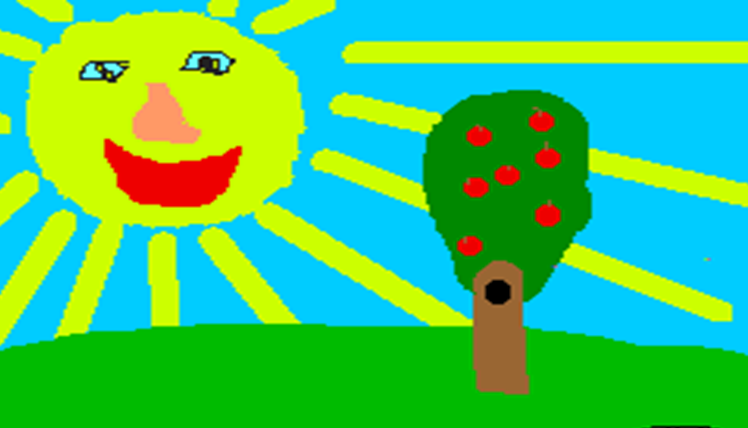 Myppt.ru
Rate mal!
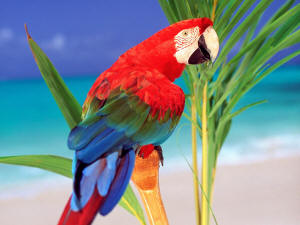 Das ist Lulu.
Myppt.ru
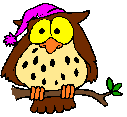 ?
Ist das Weise Eule?
Myppt.ru
(+),
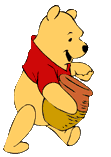 Ja, das ist Winni Puh
Myppt.ru
?
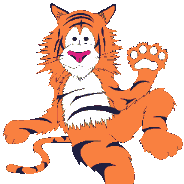 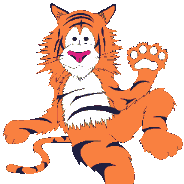 Sind das  Alex und Max?
Myppt.ru
Singen wir!
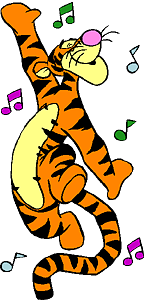 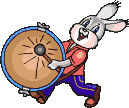 Ist das / sind das?
Ist das Uli? Ist das Lene?  
Sind das Hugo und Irene?  
Das ist Uli. Das ist Lene. 
Das sind Hugo und Irene.
Ist das, ist das Uli? 
Ist das, ist das Lene? 
Sind das, sind das Hugo
 und Irene?
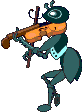 Nein, das ist nicht Uli. 
Nein, das ist nicht Lene.
Nein, das sind nicht Hugo und Irene.
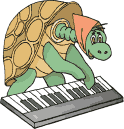 Myppt.ru
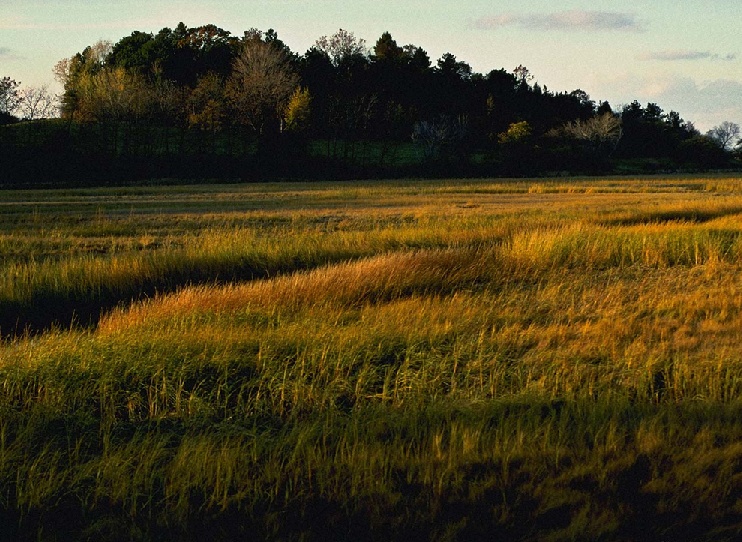 4
8
11
6
12
3
1
7
2
5
9
10
Myppt.ru
Turnen wir!
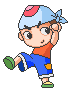 Myppt.ru
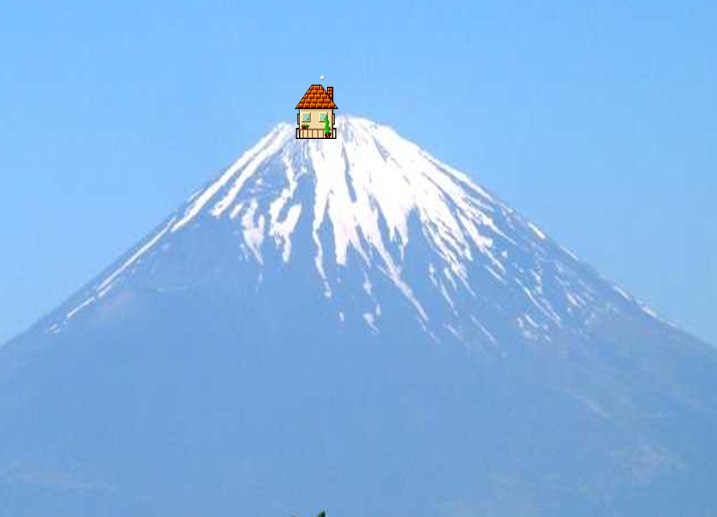 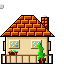 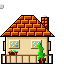 Ire  e
.
n
.
Pe er
.
t
Sab ne
i
S  si
.
u
A  na
n
.
A  ton
n
.
.
T
oni
Fr  nz
.
a
Mon ka
.
i
Ot o
.
t
Xen a
.
i
Myppt.ru
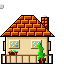 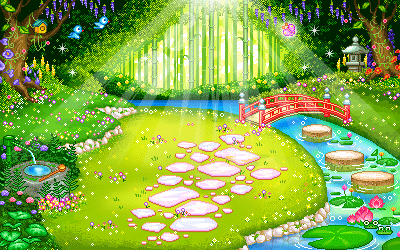 S
U
W
P
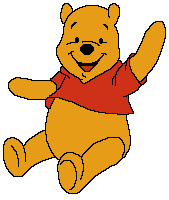 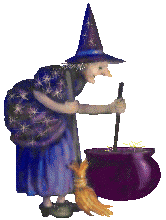 C D
G
K
Y
O
I
Myppt.ru
A
Das Abc
B
C
D
E
F
G
H
I
J
K
L
M
N
O
P
Q
R
S
T
U
V
W
X
Y
Z
Myppt.ru
Auf Wiedersehn!
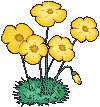 Myppt.ru